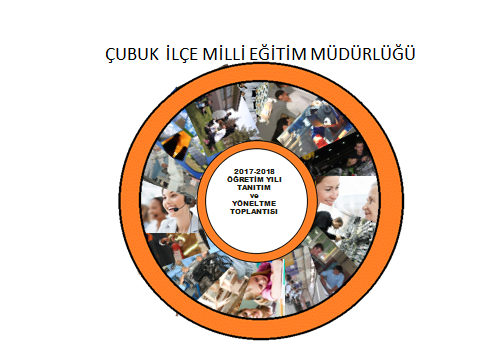 Açılış ve Yoklama,
Meslekî ve Teknik Eğitimden sorumlu İlçe Milli Eğitim Şube Müdürümüz Ömer İpek'in konuşmaları,
 2016-2017 Eğitim-Öğretim Yılının, Mesleki ve Teknik Eğitimi Tanıtım  ve Yöneltmede yapılan çalışmaların değerlendirilmesi,
  2017-2018 Eğitim- Öğretim Yılının, Meslekî ve Teknik Eğitim Tanıtım  ve Yöneltmedeki hedefleri açısından  okullar bazında (AHİEVRAN  ÇUBUK- FATİH SULTAN MEHMET-GEVHER NESİBE-HAYRİ ASLAN-MESLEKİ  EĞİTİM MERKEZİ) değerlendirilmesi,
2017-2018 Eğitim- Öğretim Yılının, İlçe Meslekî ve Teknik Eğitim Tanıtım ve  Yöneltme hedeflerinin görüşülmesi,
Ankara Meslekî Bilgi Sistemi’nin, MBS ve  Kariyer Rehberliğinin   tanıtılması,
7.    Dilek ve öneriler, kapanış.
2016-2017 Eğitim –Öğretim Yılı Mesleki ve Teknik Eğitimi Tanıtım ve Yöneltme komisyonu aynı yılın ortaokul ve liselerin sene başı öğretmenler kurulu toplantısında tanıtım ve yöneltme ekibine seçilen üyelerden birer üye ile toplantı yapıldı. 
Geçen seneki çalışmalar değerlendirilerek yeni komisyon oluşturuldu. Murat SOFUOĞLU, Dicle BİLALOĞLU, Özden GANAL, Mutlu YILMAZ, Bahtiyar BOZDOĞAN, Tayfun ÖZTÜRK ve Namık Kemal ÖZER in yürütmesi kararlaştırıldı.
2016-2017 Eğitim Öğretim Yılı İlçe Mesleki ve Teknik Eğitimi Tanıtım ve Yöneltme EYLEM PLANI hazırlandı. İlçemizde bulunan tüm ortaokul ve liselerimize gönderildi. İlçe Eylem planımız İl Milli Eğitim Müdürlüğüne sunuldu.
Ortaokullarımızın Temel eğitiminden ortaöğretime geçiş tercihlerinden sorumlu müdür yardımcıları ile ortaokul 8.sınıf sınıf öğretmenleri ile bir araya gelinerek hem meslek liselerimiz tanıtıldı, hem de mesleki ve teknik eğitim konularında bilgi verildi.
Ortaokul son sınıf öğrencileri kendi imkanları ile günü birlik meslek liselerimizi ziyaretleri sağlandı.
Meslek liselerimizden bazıları kendi imkanları ile ortaokullarımızı ziyaret ederek kendi alan ve dallarını tanıttılar ve bu tanıtmalarında da okullarına kayıtta artış sağladılar.
Her yıl sabitleşmesi dileğiyle ilk defa kariyer günleri belirlendi.
2016-2017 Eğitim-öğretim yılı komisyonun aldığı karar gereği 
Ahi Evran   MTA Lisesi    Mayıs ayının 3.haftası Pazartesi
Çubuk  MTA Lisesi           Mayıs ayının 2.haftası Perşembe
F.S.Mehmet MTA Lisesi  Mayıs ayının 3.haftası Perşembe
Gevher Nesibe MTA lisesi Mayıs ayının 1. haftası Pazartesi
Hayri Aslan MTA Lisesi     Mayıs ayının 1.haftası Perşembe
Mesleki Eğitim Merkezi    Mayıs ayının 4.haftası Perşembe
    günlerinde kariyer günleri yaparak okullarını tanıtımı
        sağlandı
22-23 Mayıs 2017 tarihleri arsında ilçemiz Atatürk parkında Mesleki ve Teknik Eğitimi Tanıtım ve Yöneltme FUAR ı düzenlendi. Tüm ortaokullarımız, liselerimiz ve ilçe halkımızın katılımları sağlandı.
Tüm okullarımızdan alınan Ek:1 forum ile Yönsis forumu birleştirilerek il milli eğitime sunuldu.
BU ÇALIŞMALARIN SONUNDA HEDEFİMİZ   
 ORTAÖĞRETİME KAYIT YAPTIRACAK   ÖĞRENCİNİN  
%60 ‘INI    MESLEK LİSELERİMİZE KAYIT YAPMALARINI SAĞLAMAKTI
Ülkemizde 11.076 ortaöğretim kurumu bulunmakta(8.457 R 2.618 Ö)
5.849.970 öğrenci okumakta  2.068 212 öğrenci mesleki ve teknik liselerine gitmektedir.Bu da%36 denk gelmektedir.(K.3.10.2017 hürriyet)
SONUÇ:
2016-2017 öğretim yılı için ilçemizde 19 ortaöğretim kurumu bulunmakta(15 R 4 Ö) 6.396 öğrenci okumakta 2.374 öğrenci mesleki ve teknik Anadolu liselerine gitmektedir. Bu da %37 denk gelmektedir. Geçen sene 1631 8.sınıf öğrencilerimizden meslek okullarımıza kayıt yaptıran öğrenci sayısı  632 öğrencidir. Bu da %39 denk gelmektedir.
Çubuk Ortaokul 8. nci sınıftan mezun öğrencilerimiz
2013/2014 =1.689
2014/2015 =1.653
2015/2016 =1.631
Bu Öğrencilerimizden MESLEK LİSELERİMİZE KAYIT OLANLAR
2014/2015 =668       %39
2015/2016 =621        %37
2016/2017=632         %39
HEDEF     %60 MESLEK
AHİ EVRAN MTAL
ÇUBUK MTAL
FATİH SULTAN MEHMET MTAL
GEVHER NESİBE MTAL
HAYRİ ASLAN MTAL
MESLEKİ EĞİTİM MERKEZİ
1.	 9.sınıf veli ve öğrencilerine yönelik   
      Anadolu Teknik/Anadolu Meslek programlarına geçişte Tercih ve yerleştirme E-Kılavuz doğrultusunda alan/meslek seçimi/mesleki ve teknik eğitim sistemi/öğretim yapılan dallar/ortaöğretim kurumları arasında geçişler hakkında her ortaöğretim kurumu kendi kurumunda hem öğrenciye yönelik hem de veliye yönelik bilgilendirme toplantısı yapacaktır. Gerekli yardımı ilçe milli eğitimden isteyecektir.(1 Kasım
30 Aralık 2017 l.dönem/l.MART l. HAZİRAN 2018 2.dönem)
2.	10.sınıf öğrencilerine ve veliye yönelik
             Dal seçimi ve dal tercih ve ön kayıt formu hakkında bilgilendirme çalışmaları her kurum kendi kurumunda hem öğrenciye hem de veliye yönelik bilgilendirme toplantıları yapacaktır. Gerektiğinde ilçe milli eğitimden yardım isteyeceklerdir.
3.	Daha önce kararlaştırılan kariyer günleri bu yılda devam ettirilecektir. Gerekirse meslek liseleri kariyer günlerini her hangi bir ilçemizde bulunan ortaokullarda yapabileceklerdir.
Kariyer  günleri
AHİEVRAN                          MTAL.Mayıs ayı 3.hafta PAZARTESİ
ÇUBUK                                 MTAL.Mayıs ayı 2.hafta PERŞEMBE
FATİH SULTAN MEHMET MTAL.Mayıs ayı 3.hafta PERŞEMBE
GEVHER NESİBE                 MTAL.Mayıs ayı 1.hafta PAZARTESİ
HAYRİ ASLAN                      MTAL.Mayıs ayı 1.hafta PERŞEMBE
MESLEKİ EĞİTİM MERKEZİ	       Mayıs ayı 4.hafta PAZARTESİ
Her meslek lisesi kendini tanıtan 10 dakikayı aşmayacak video ve broşür, cd, hazırlayacaktır. (30Aralık 2017)
İlçe Milli Eğitim Müdürlüğü 1.Dönem ve 2.Dönem Ortaokulların veli toplantılarına MTETY komisyonunu davet  ettirilmesini sağlayarak seminerler düzenleyeceklerdir. 
Mesleki ve Teknik Anadolu liseleri ortaokullara ziyaret yaparak 8.sınıf öğrencilerine yönelik tanıtım planları hazırlayarak uygulayacaklardır.
Ortaokulların 8.sınıf sınıf öğretmenlerle tercihten sorumlu müdür yardımcılarına mesleki ve teknik eğitimi tanıtım toplantısı yapılacaktır.
Ortaokulların 8. sınıfları bir plan dahilinde günü birlik meslek liselerine ziyaretleri sağlanacaktır.
Her ortaokul ve liseler  yıl içinde yapmış oldukları etkinlikleri Ek:l veYönsis forumlarına işleyerek ilçe milli eğitim müdürlüğüne gönderecektir.
Mesleki ve Teknik Eğitimi Tanıtım ve Yöneltme Komisyonumuzun tek hedefi  öğrencilere «lise seçtirmektir.»’’ Lise seçmek meslek seçmektir.’’ O halde  hedefimiz öğrencilerin ilgi, istek ve yeteneklerini belirleyerek meslek seçimine yardımcı olmaktır.
E-Mail
www.mtycubuk@gmail.com
Telefon
0505 401 97 16
KATILIMInIZDAN DOLAYI
TEŞEKKÜR    EDERİZ




İLÇE MESLEKİ ve TEKNİK EĞİTİMİ TANITIM ve YÖNELTME